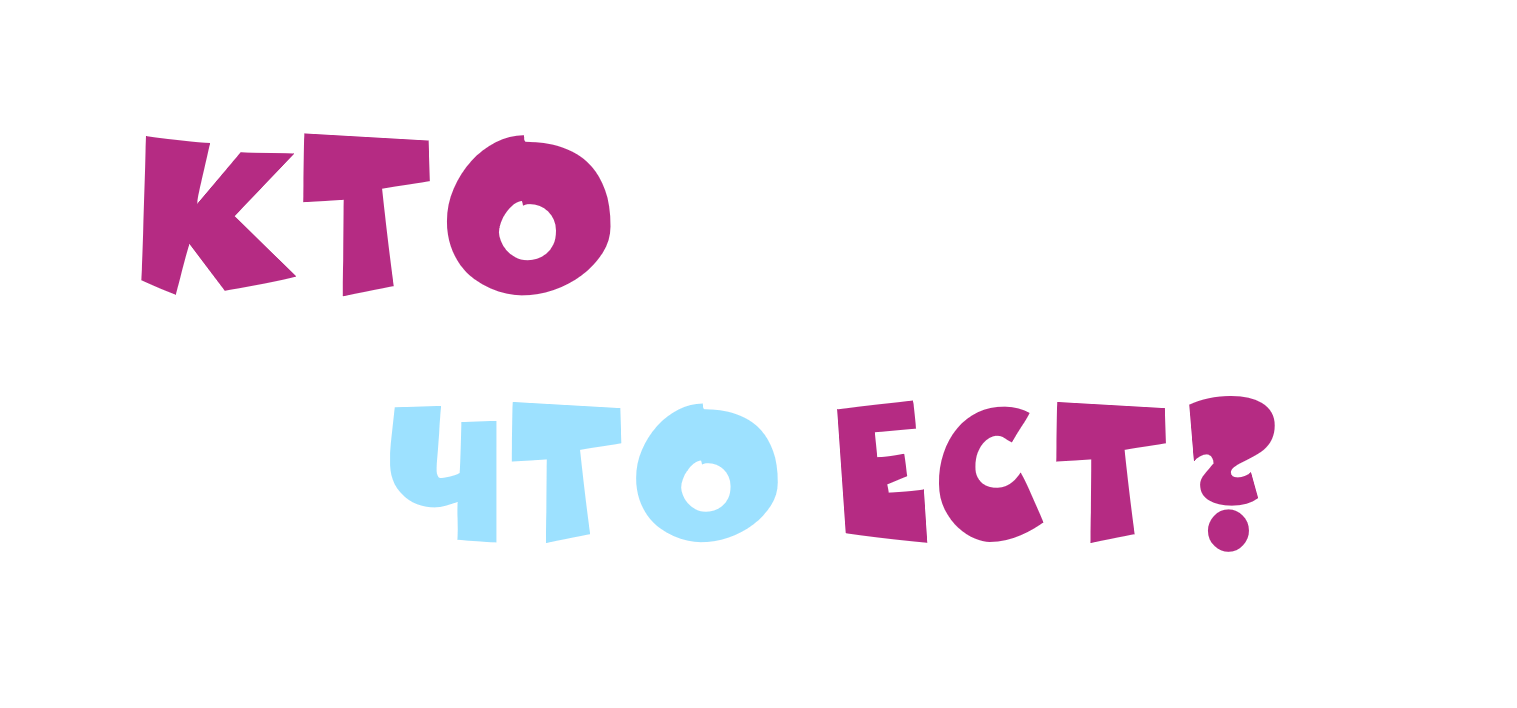 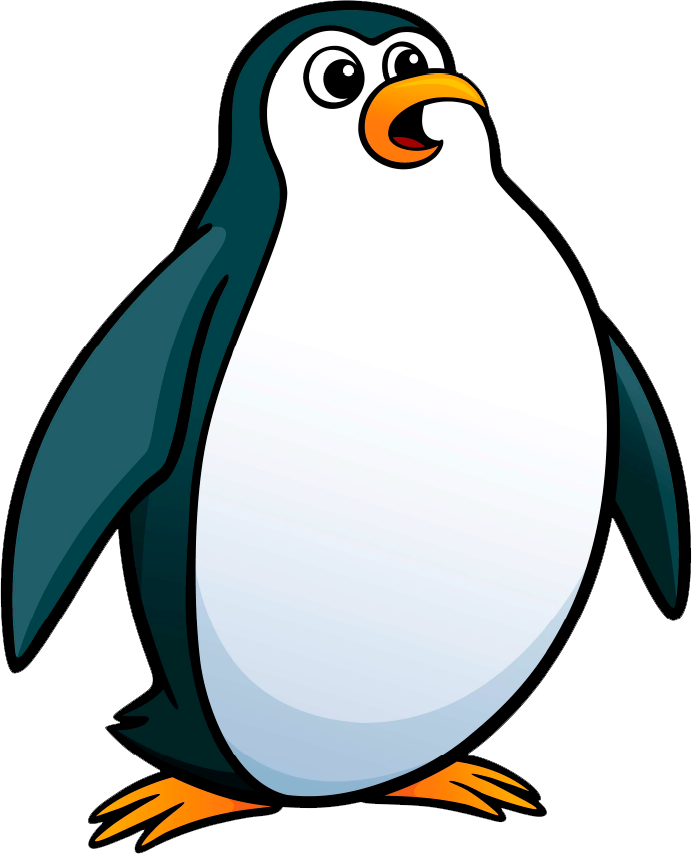 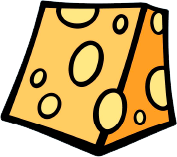 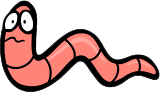 Воспитатель Садыкова Татьяна Мухаметовна
                                                                                                                                        МБДОУ «Березовский детский сад №2»,                                                                                            Березовский район, Красноярский край
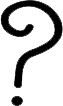 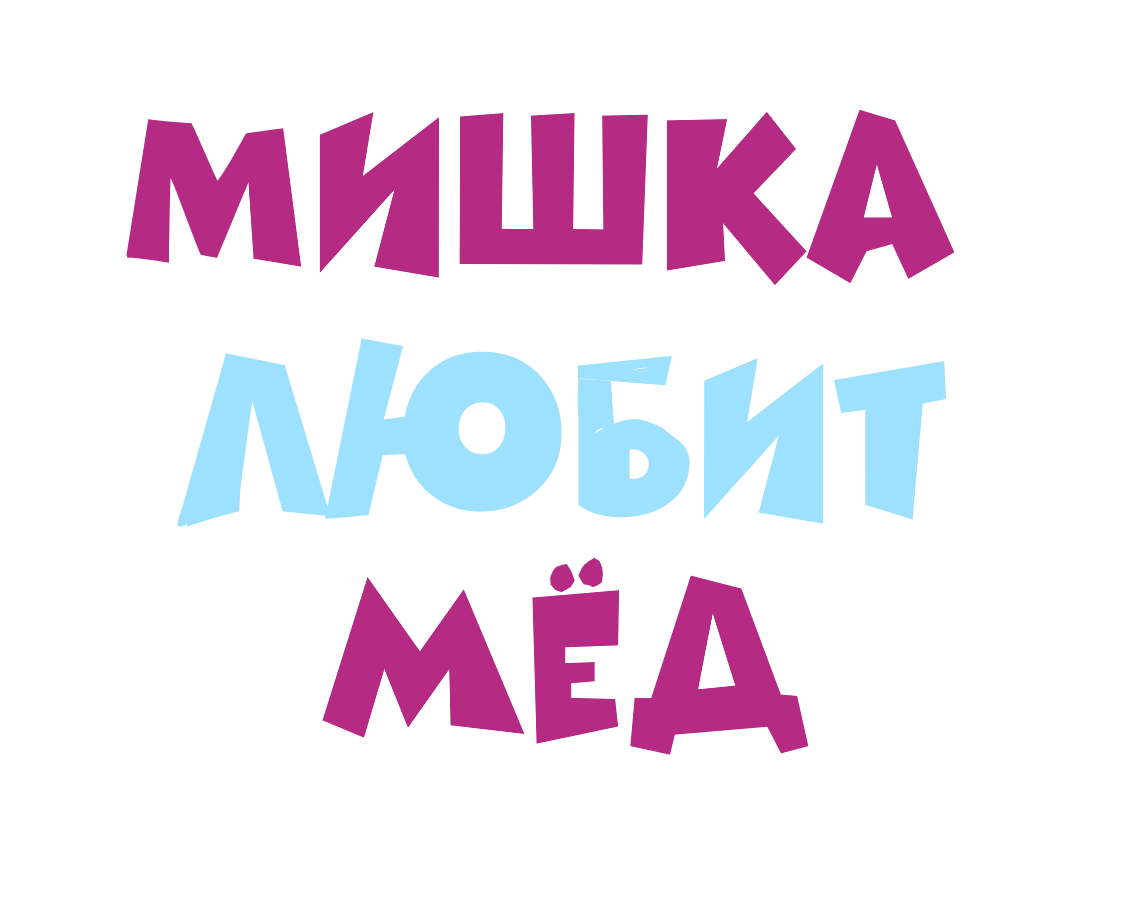 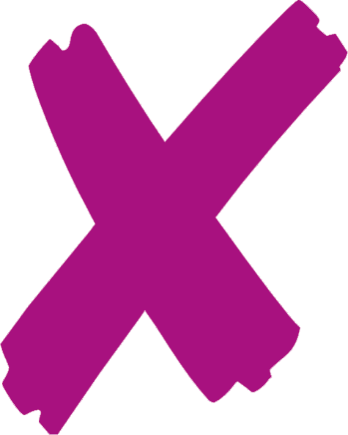 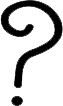 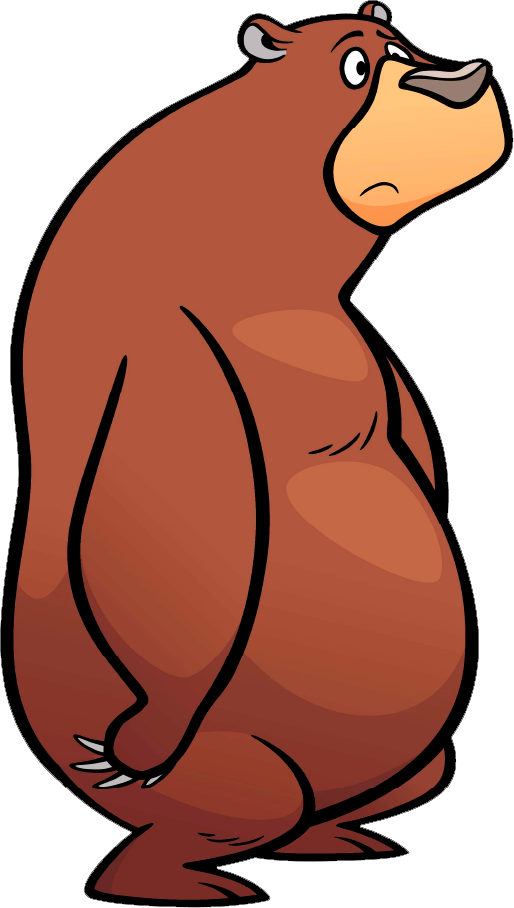 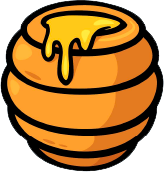 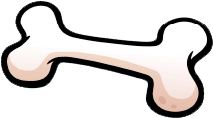 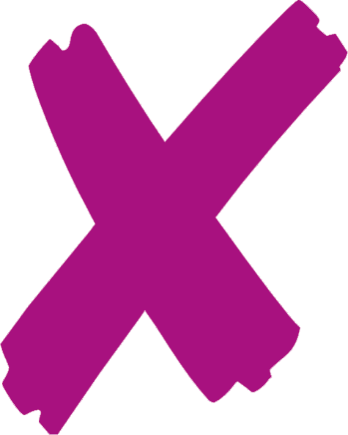 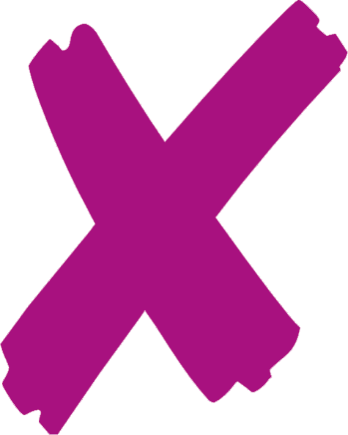 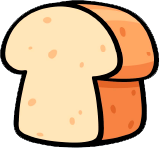 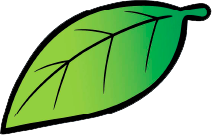 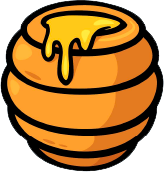 1
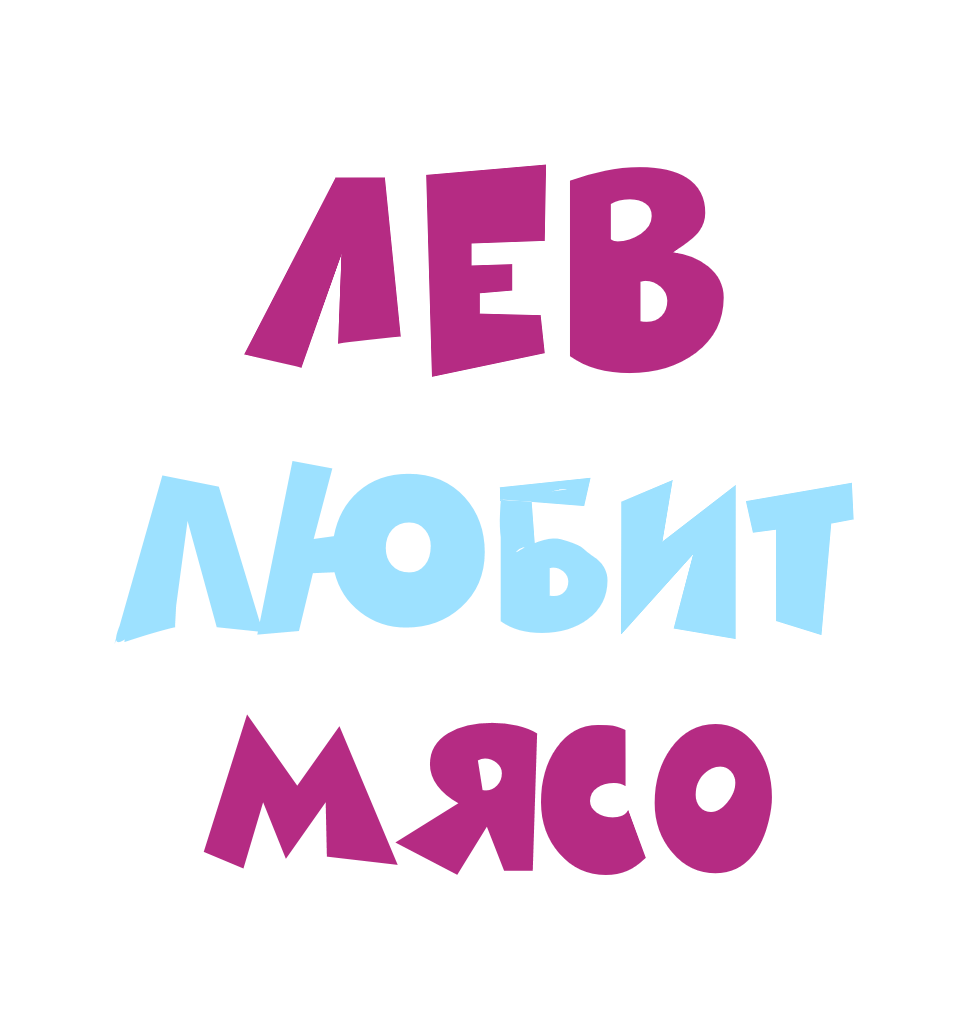 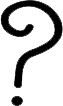 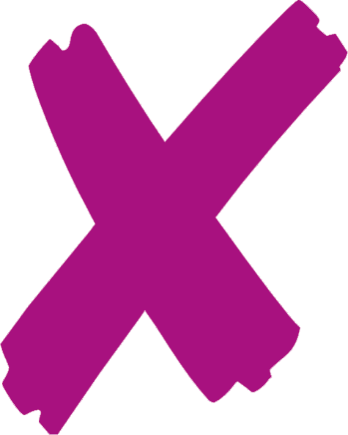 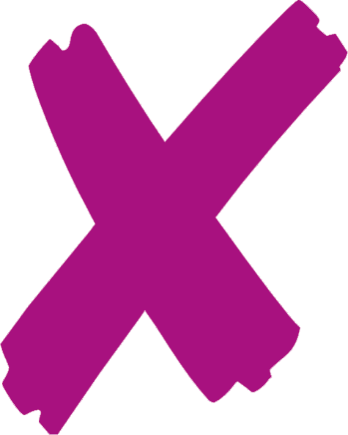 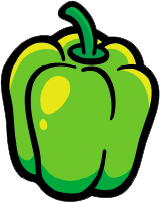 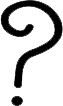 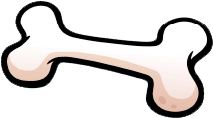 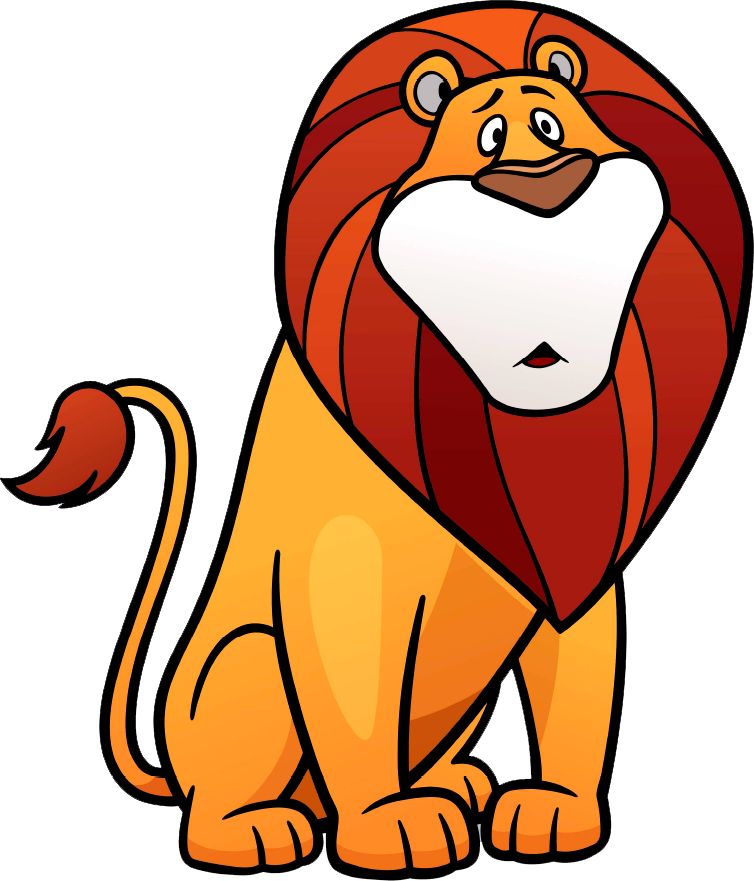 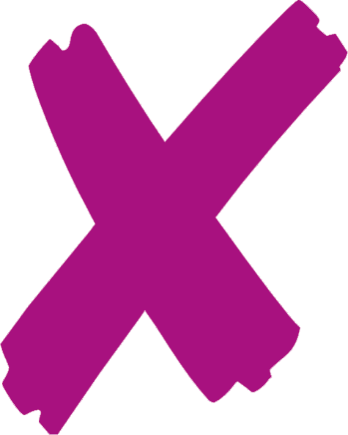 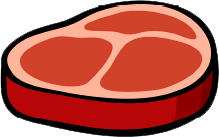 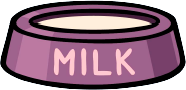 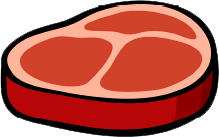 2
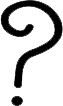 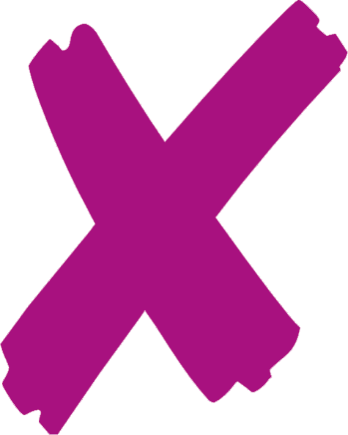 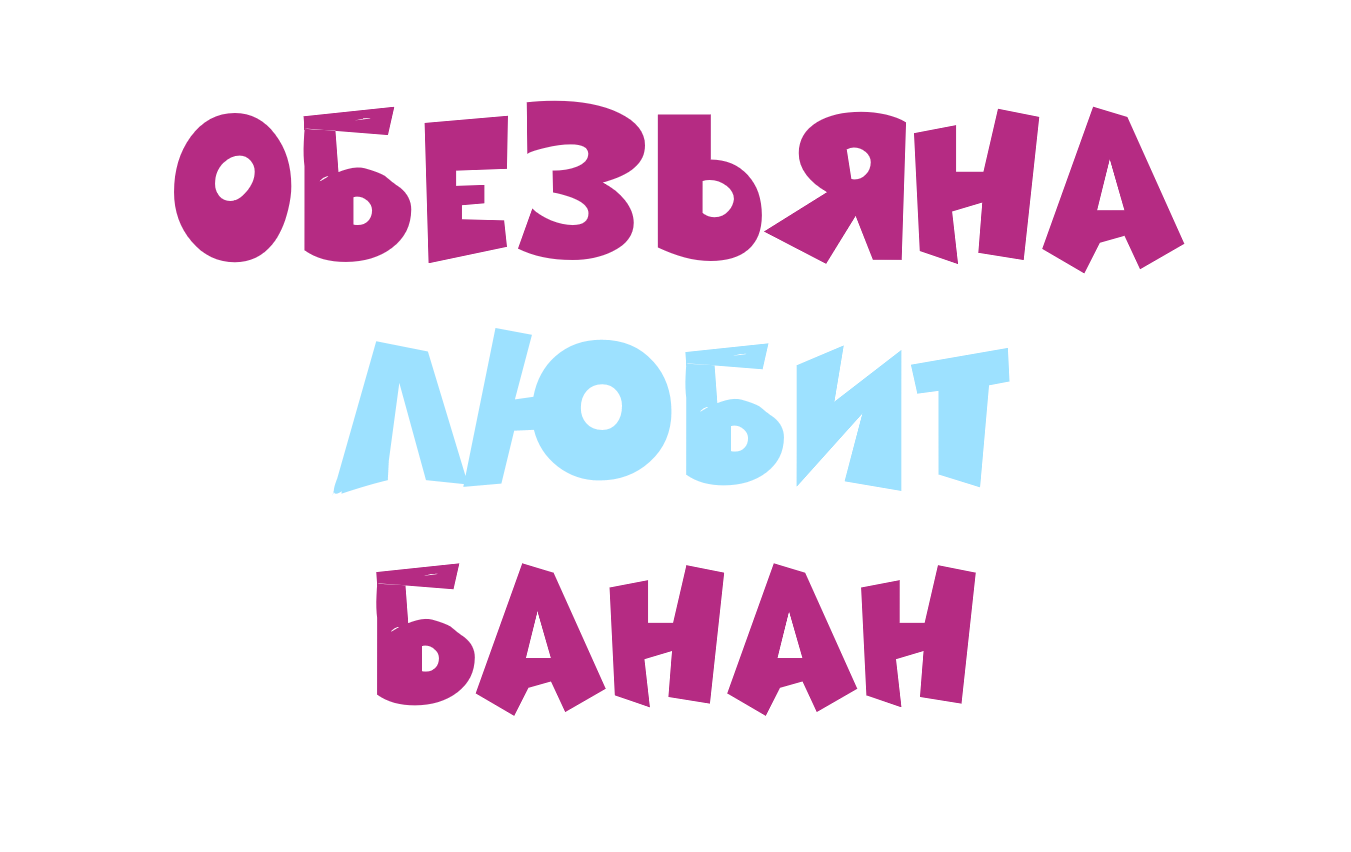 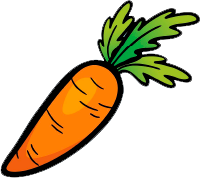 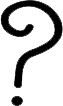 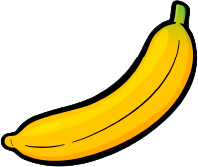 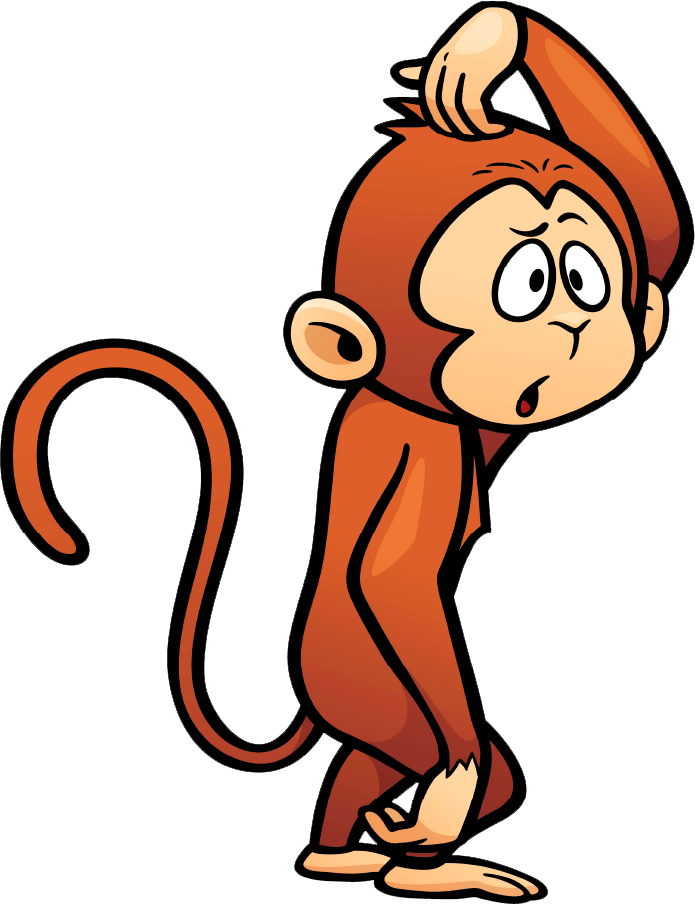 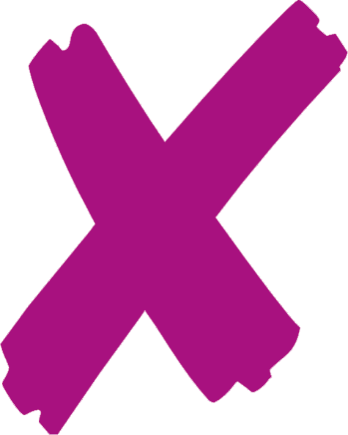 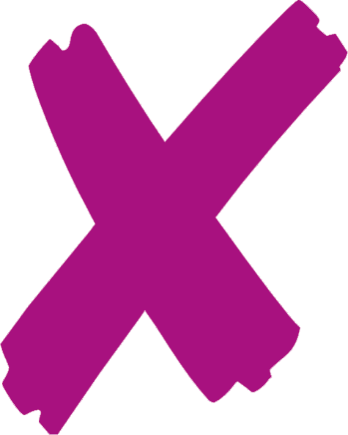 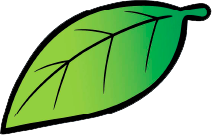 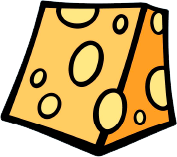 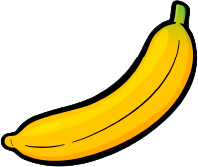 3
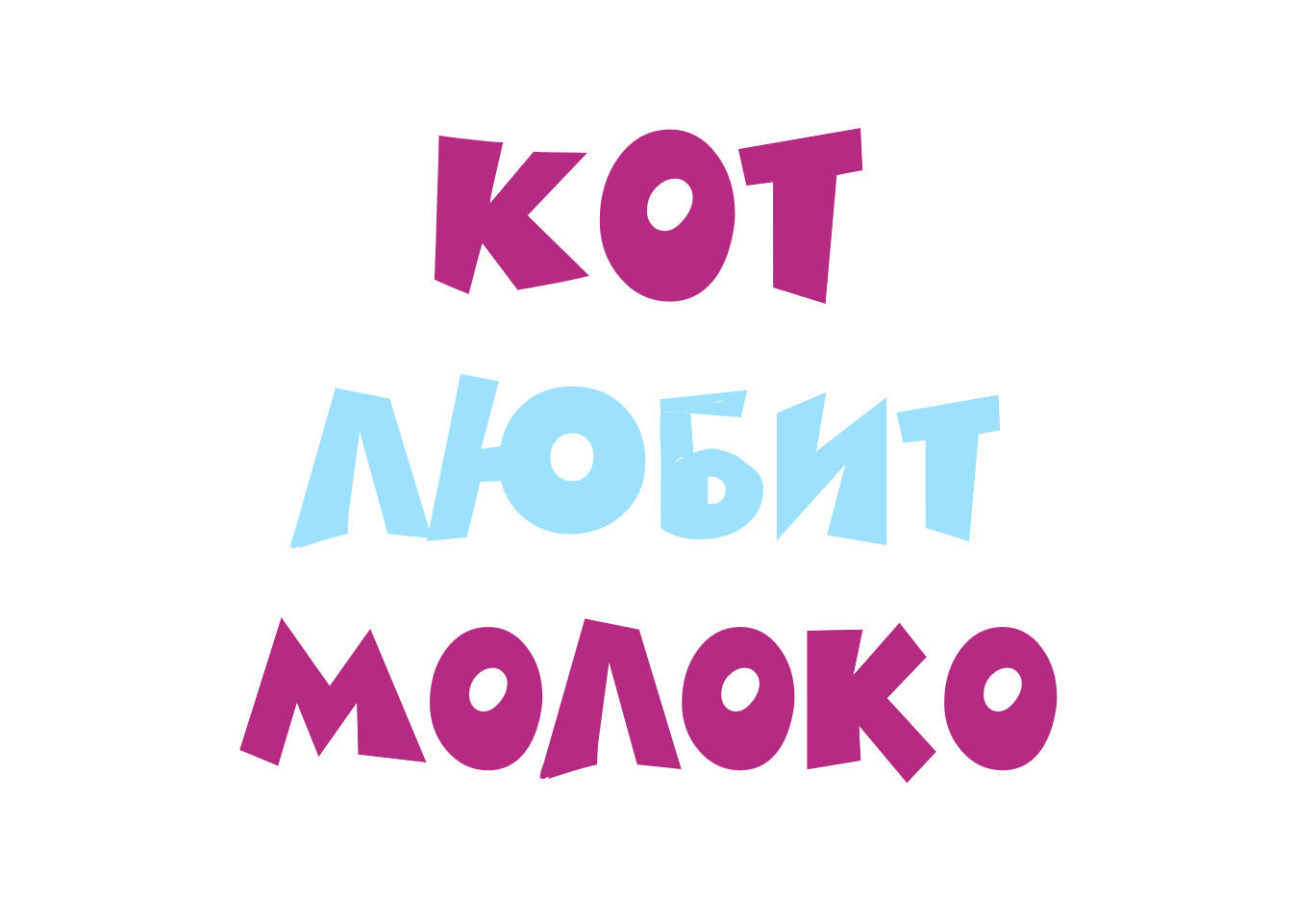 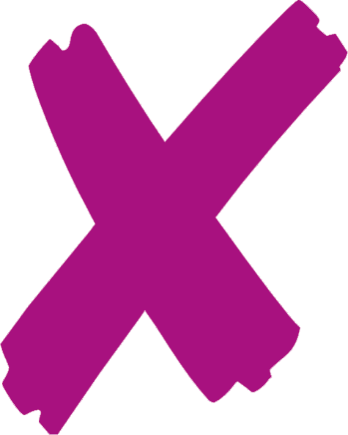 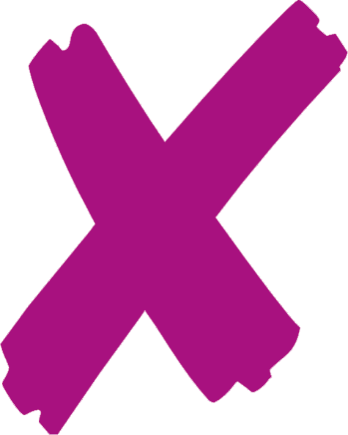 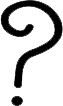 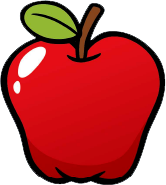 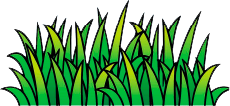 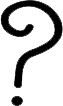 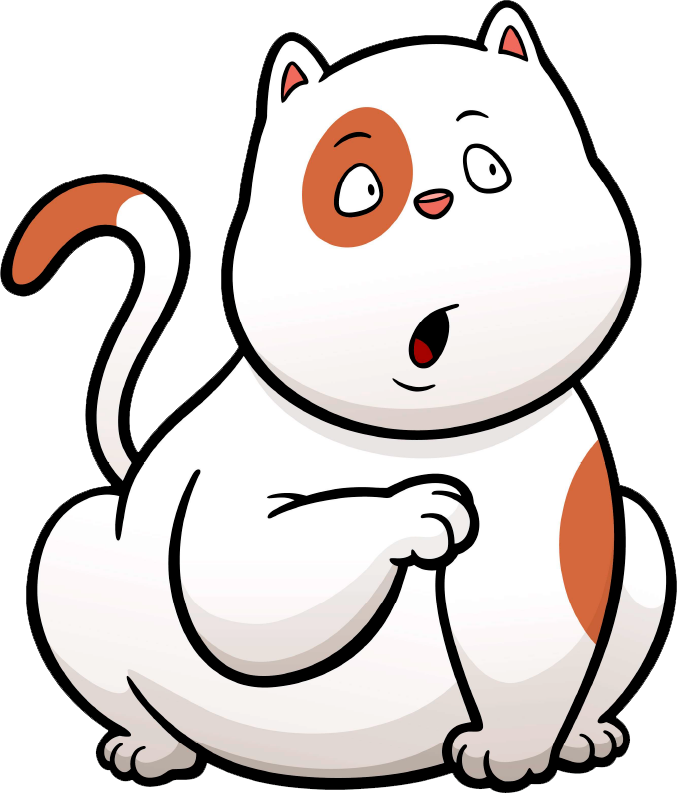 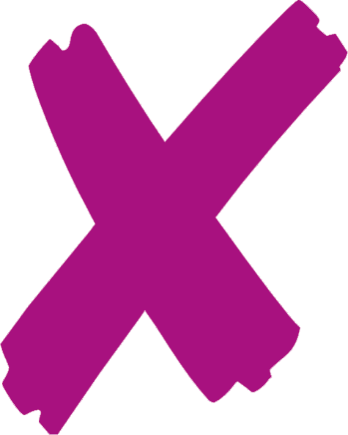 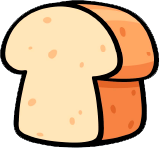 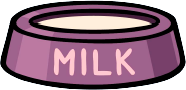 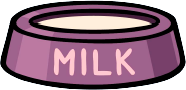 4
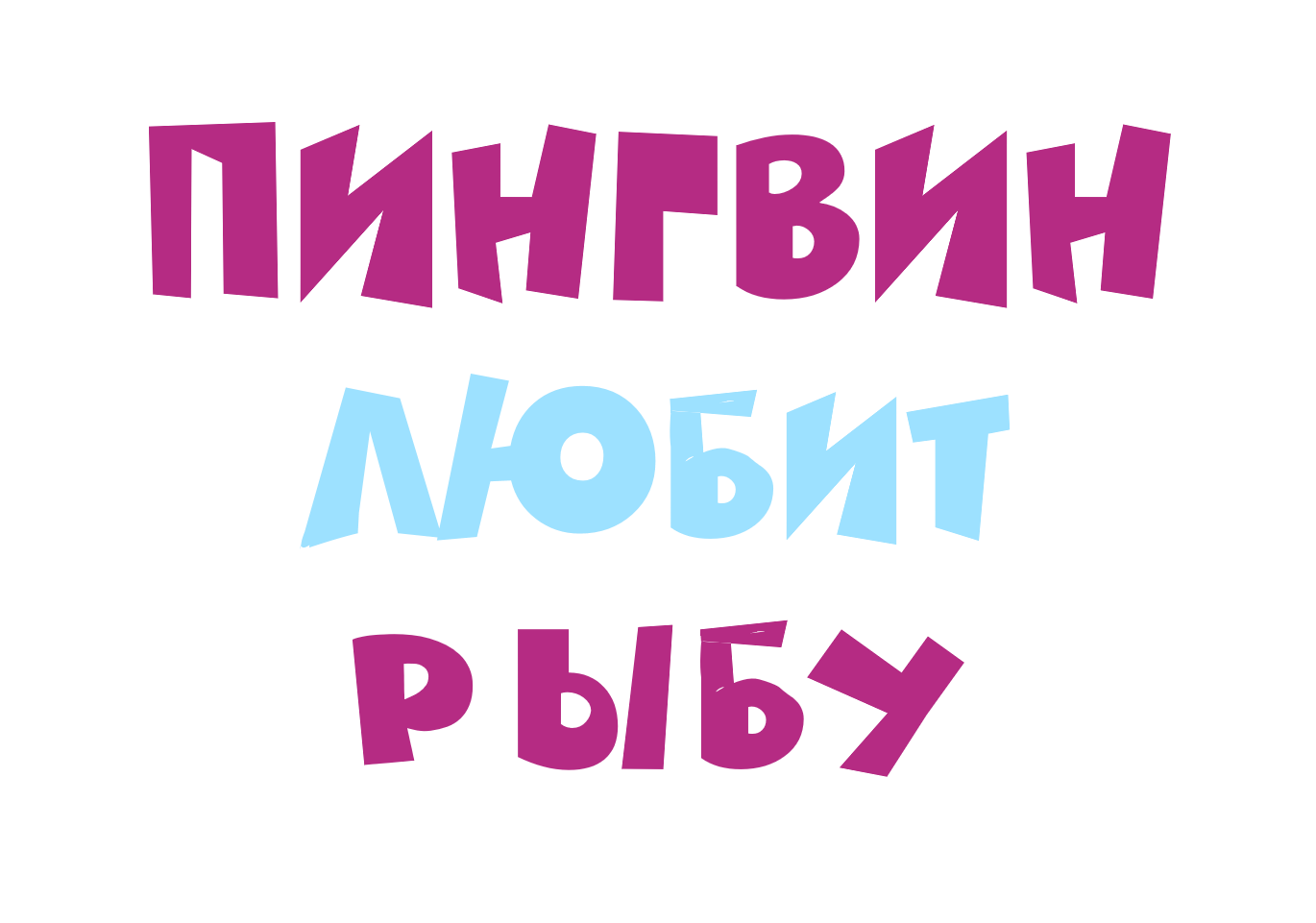 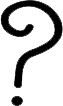 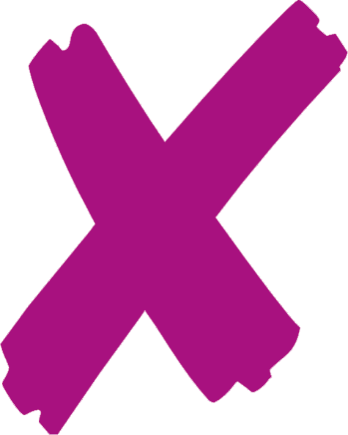 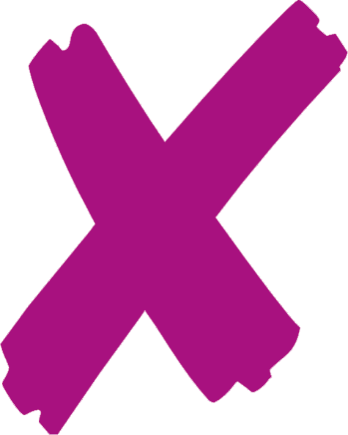 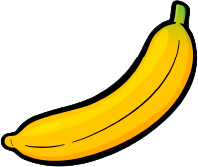 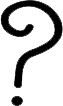 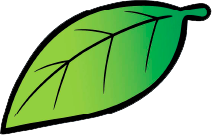 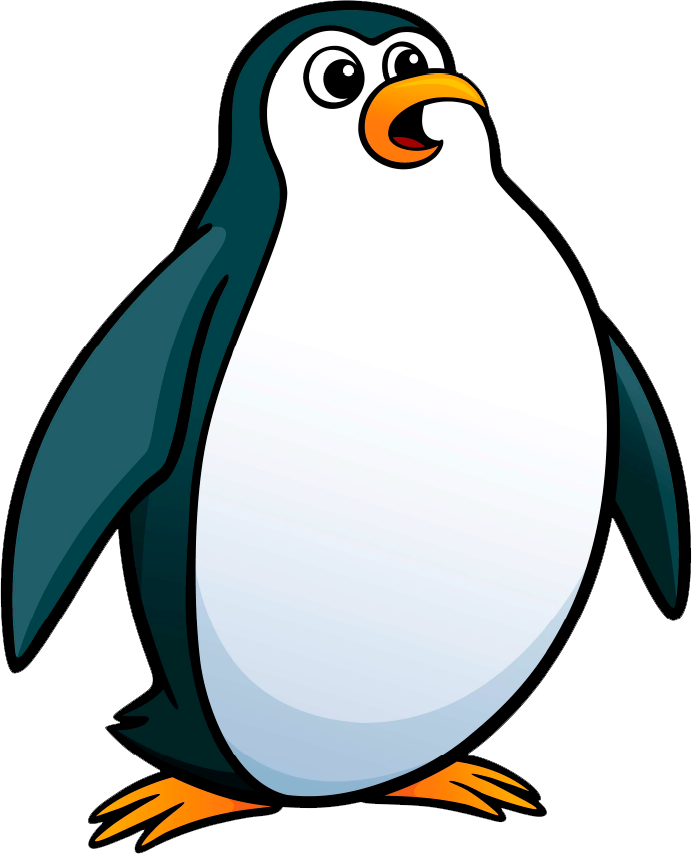 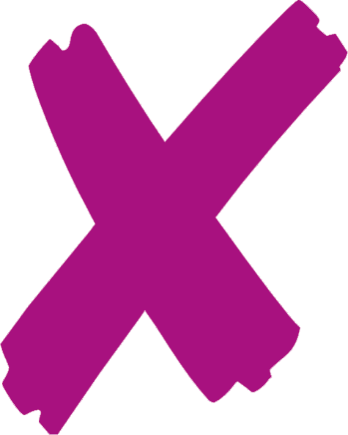 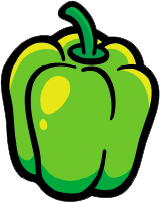 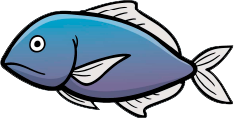 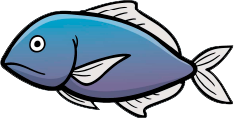 5
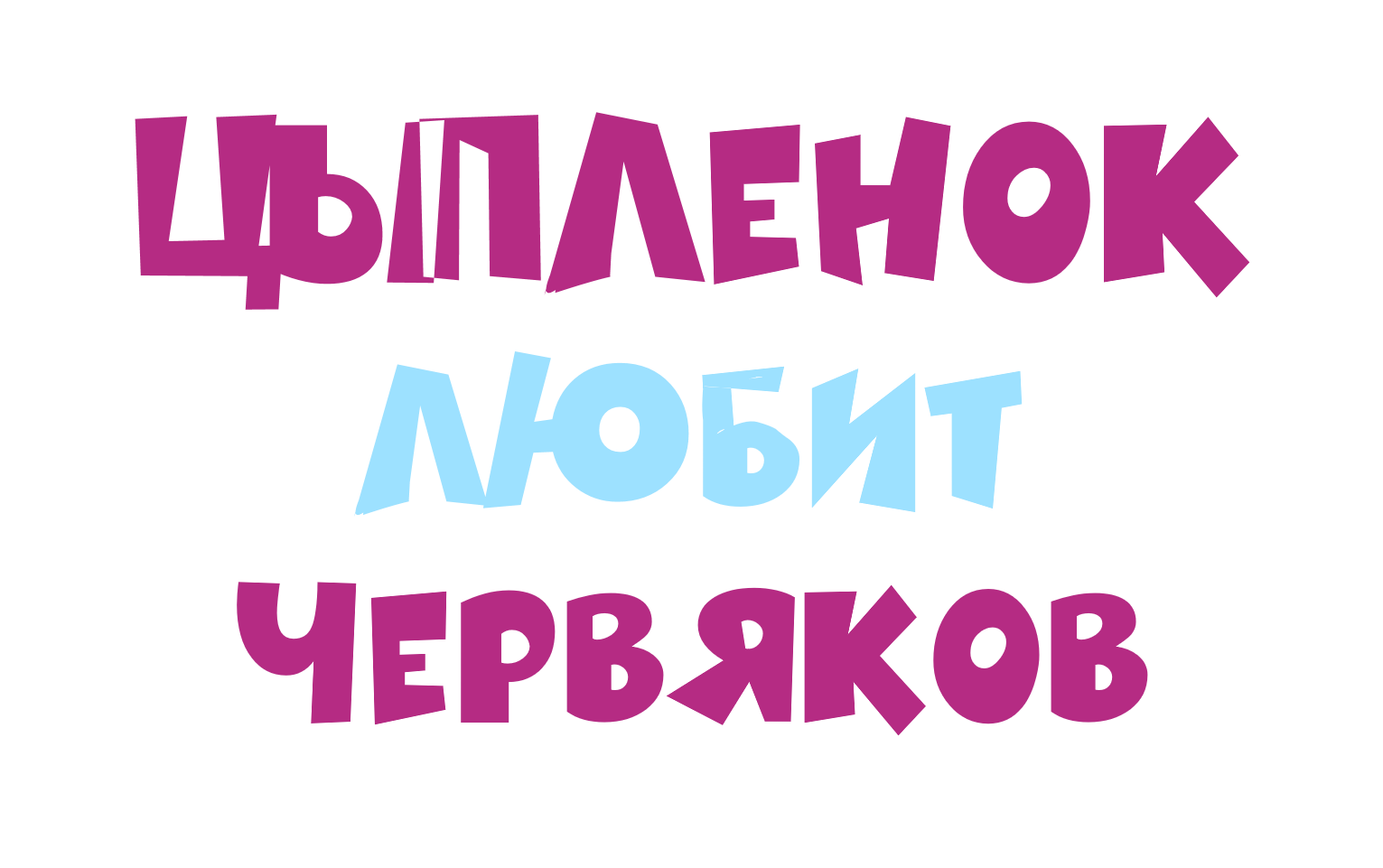 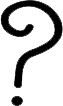 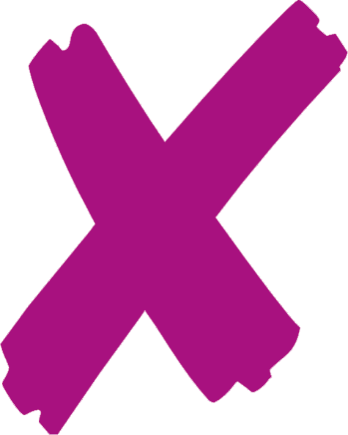 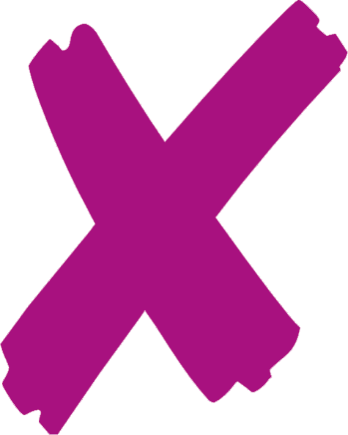 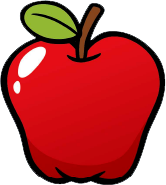 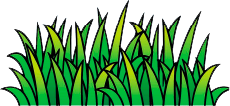 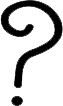 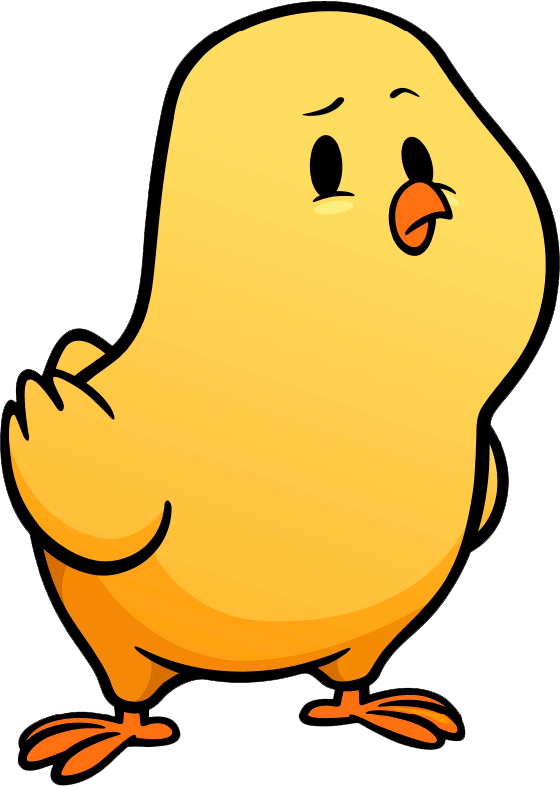 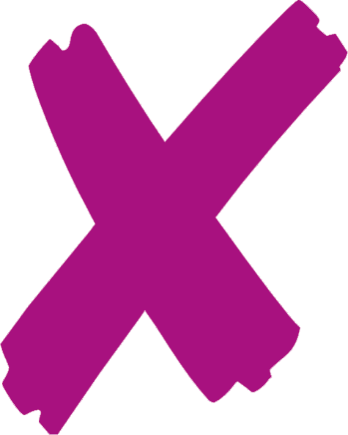 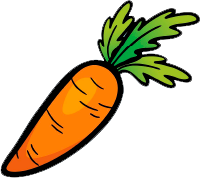 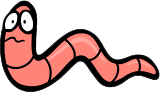 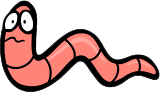 6
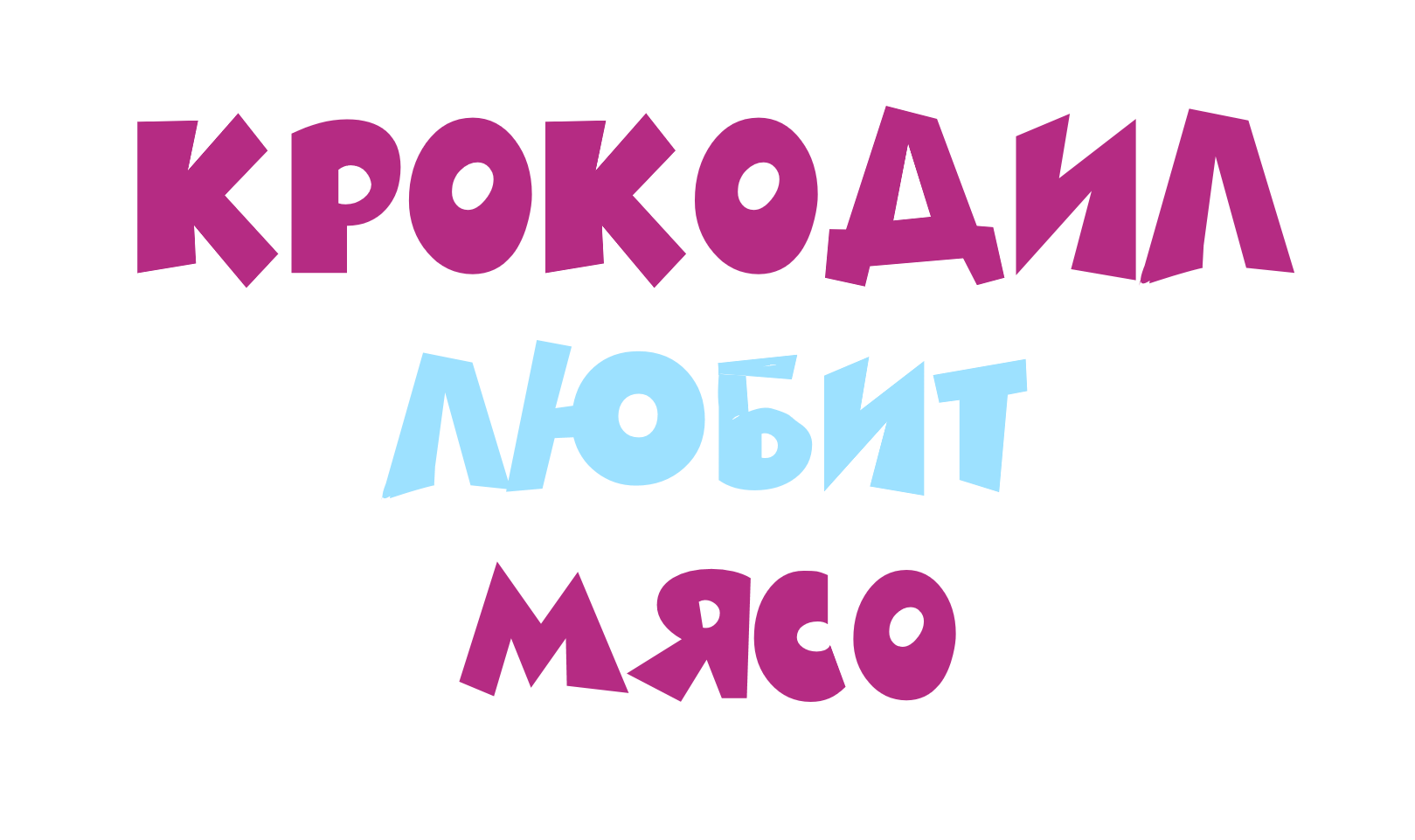 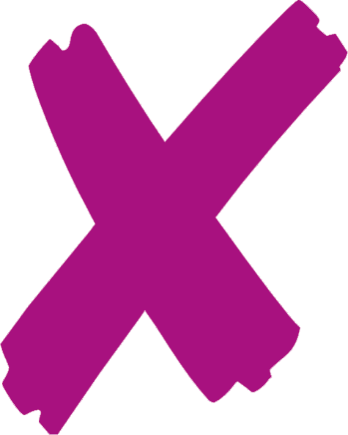 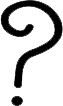 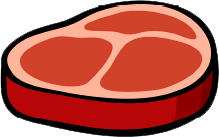 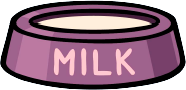 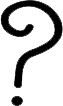 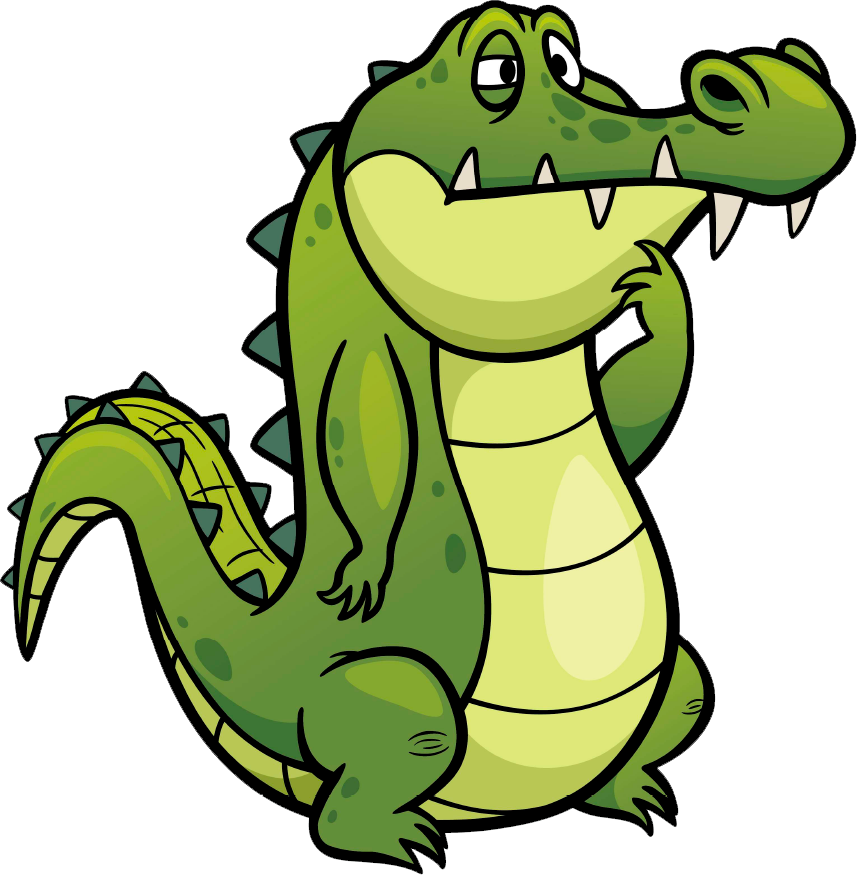 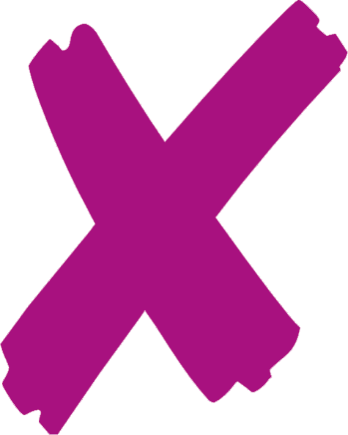 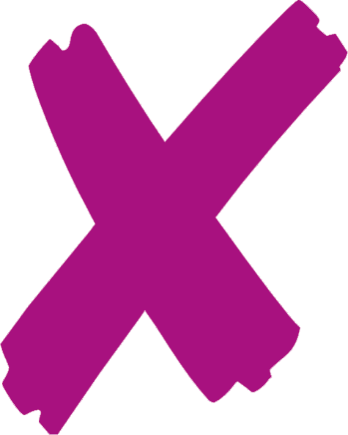 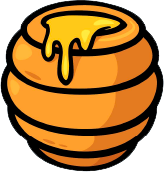 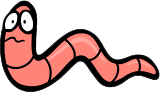 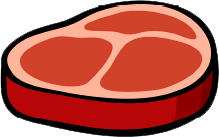 7
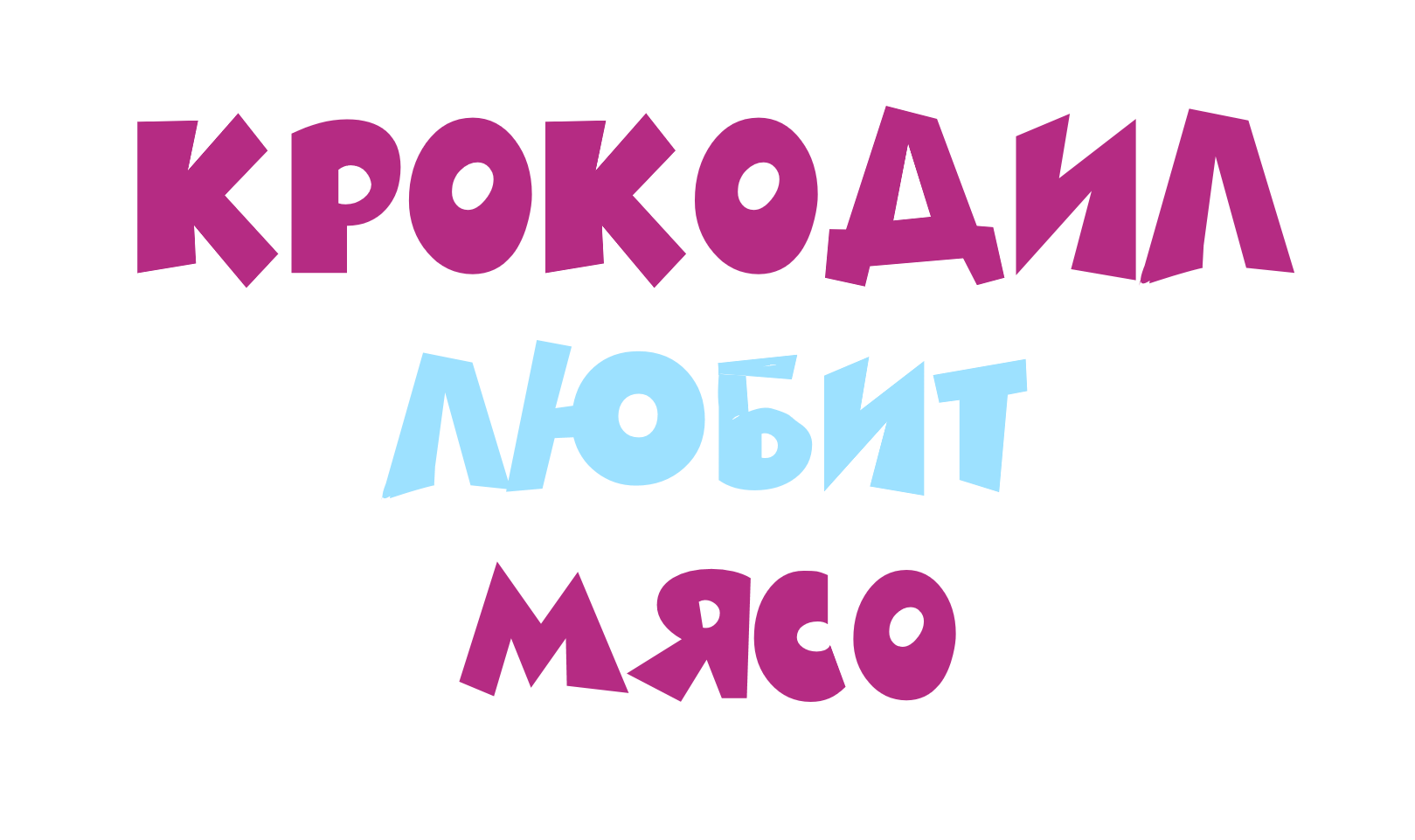 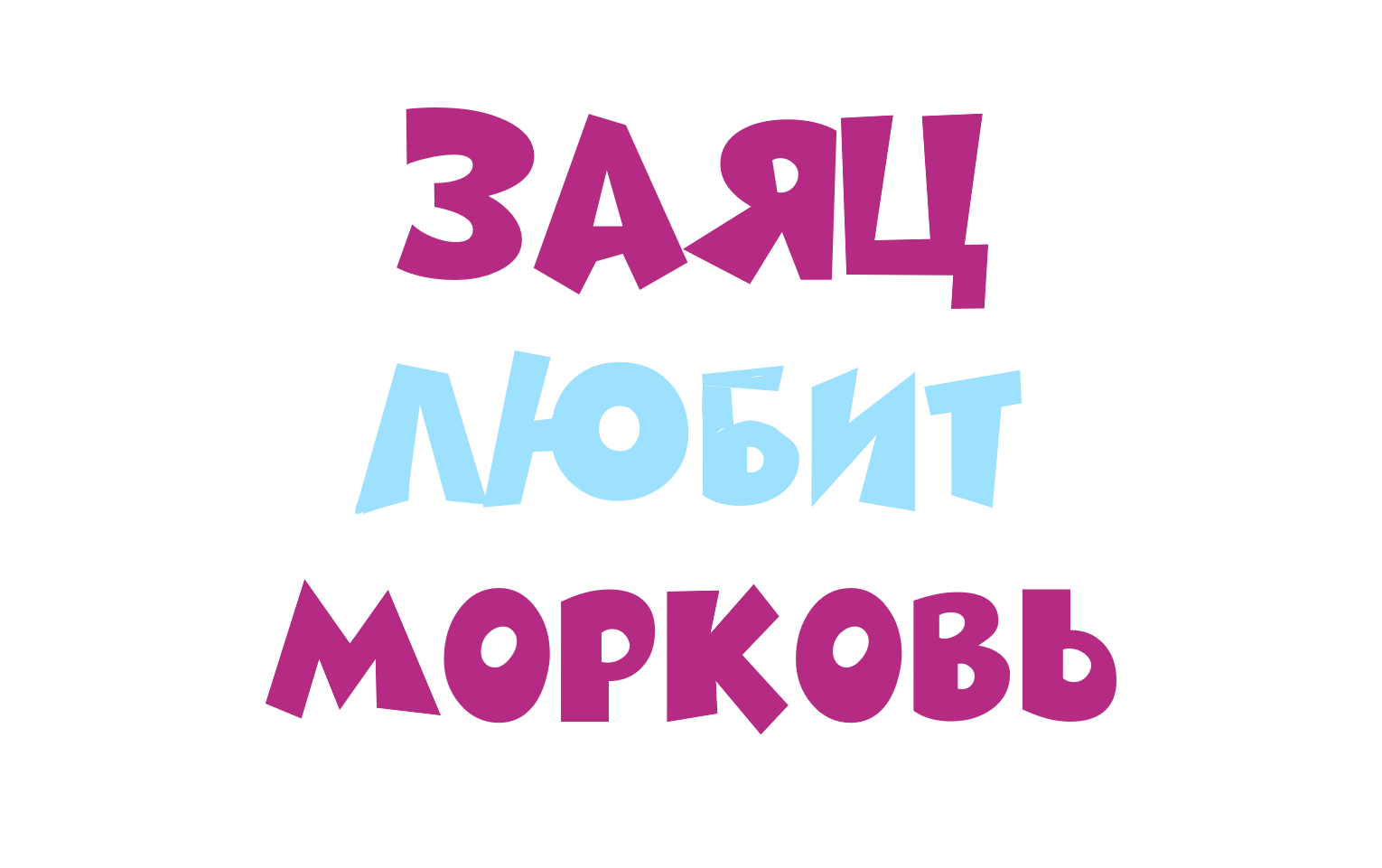 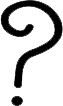 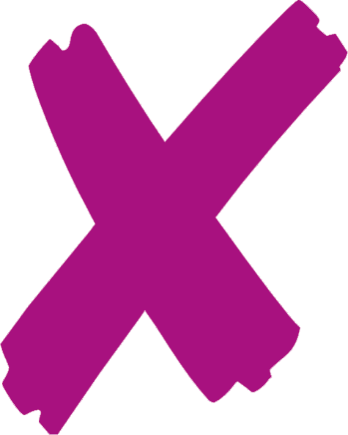 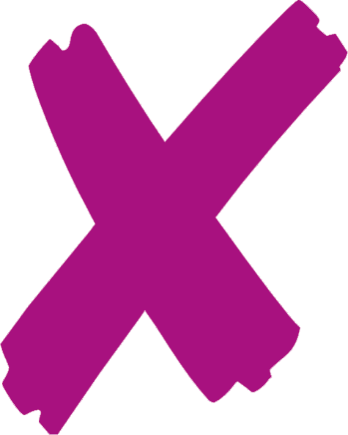 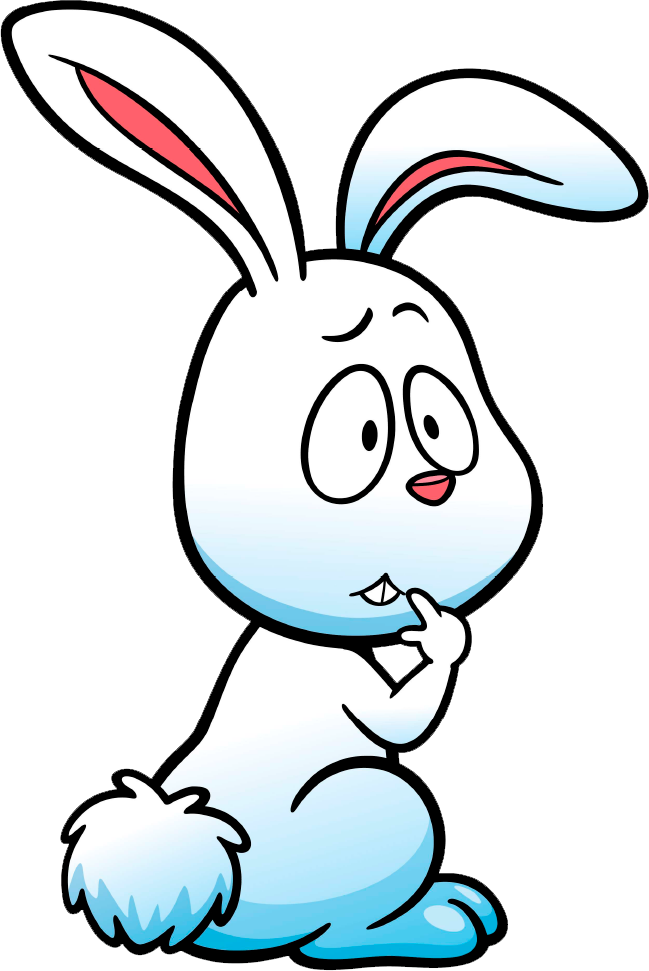 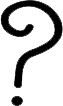 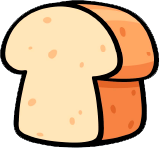 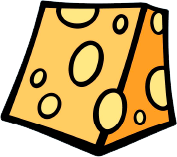 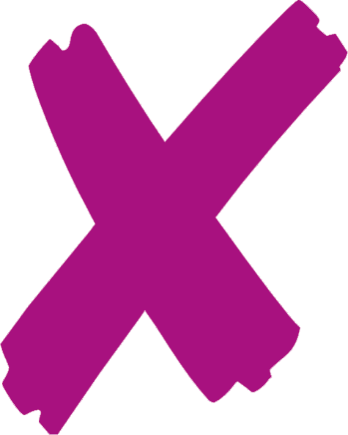 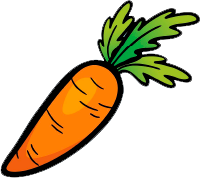 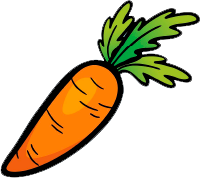 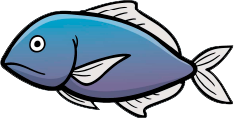 8
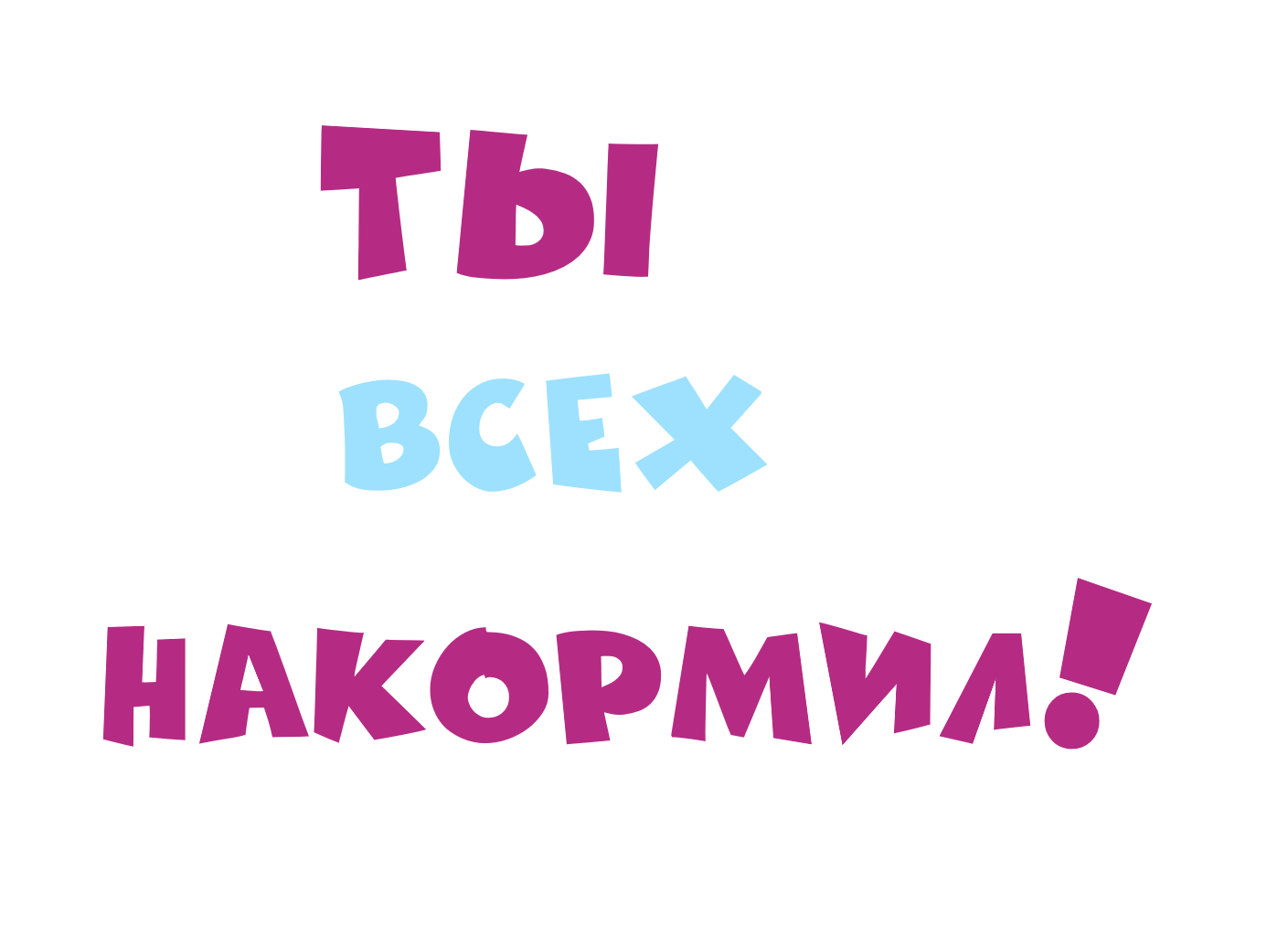 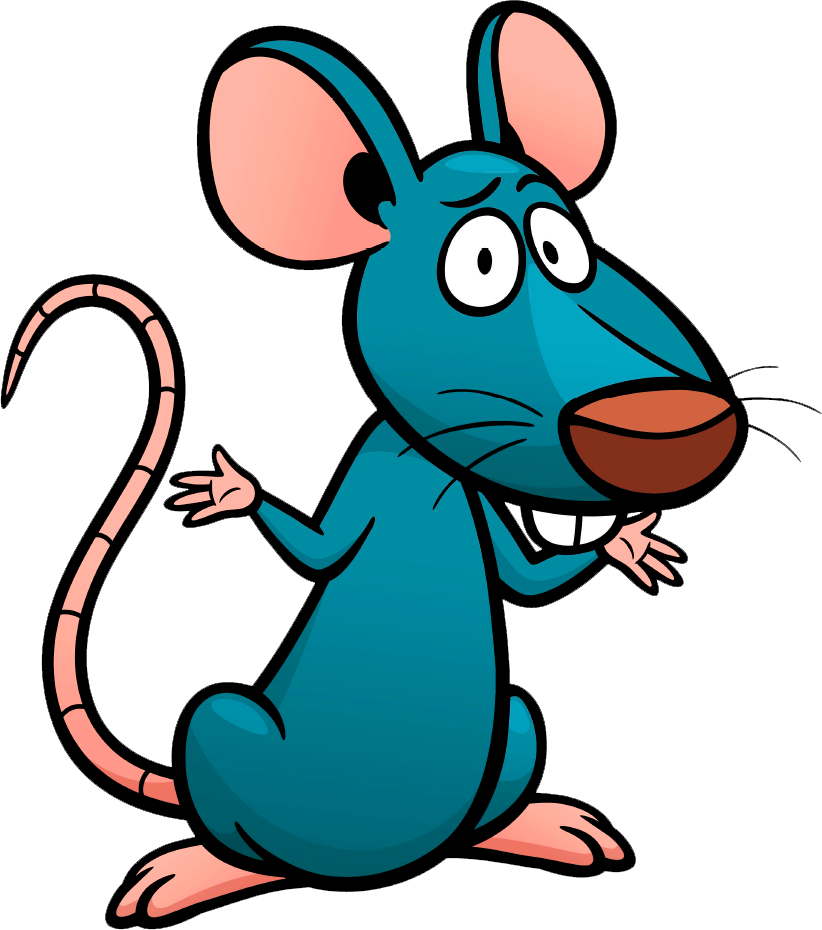